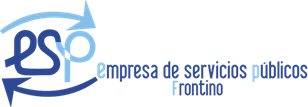 RENDICIÓN DE CUENTAS EMPRESA SERVICIOS PÚBLICOS DE FRONTINO VIGENCIA 2020
EMPRESA DE SERVICIOS PÚBLICOS DE FRONTINO NIT. 811019874-6ESTADO DE RESULTADOS AL 30 DE NOVIEMBRE DE 2020 (Cifras en expresadas pesos) (Presentación por cuentas)
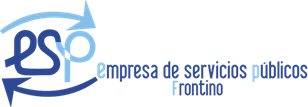 EMPRESA DE SERVICIOS PÚBLICOS DE FRONTINO NIT. 811019874-6ESTADO DE RESULTADOS AL 30 DE NOVIEMBRE DE 2020 (Cifras en expresadas pesos) (Presentación por cuentas)
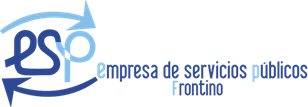 EMPRESA DE SERVICIOS PÚBLICOS DE FRONTINO NIT. 811019874-6ESTADO DE SITUACIÓN FINANCIERA AL 30 DE NOVIEMBRE DE 2020 (Cifras en expresadas pesos) (Presentación por cuentas)
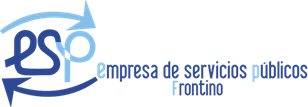 EMPRESA DE SERVICIOS PÚBLICOS DE FRONTINO NIT. 811019874-6ESTADO DE SITUACIÓN FINANCIERA AL 30 DE NOVIEMBRE DE 2020 (Cifras en expresadas pesos) (Presentación por cuentas)
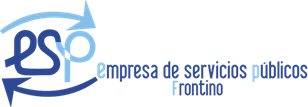 EMPRESA DE SERVICIOS PÚBLICOS DE FRONTINO NIT. 811019874-6ESTADO DE SITUACIÓN FINANCIERA AL 30 DE NOVIEMBRE DE 2020 (Cifras en expresadas pesos) (Presentación por cuentas)
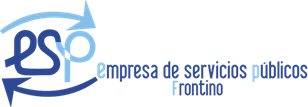 EMPRESA DE SERVICIOS PÚBLICOS DE FRONTINO NIT. 811019874-6ESTADO DE SITUACIÓN FINANCIERA AL 30 DE NOVIEMBRE DE 2020 (Cifras en expresadas pesos) (Presentación por cuentas)
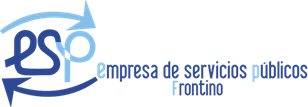 DEUDA PUBLICA 2020
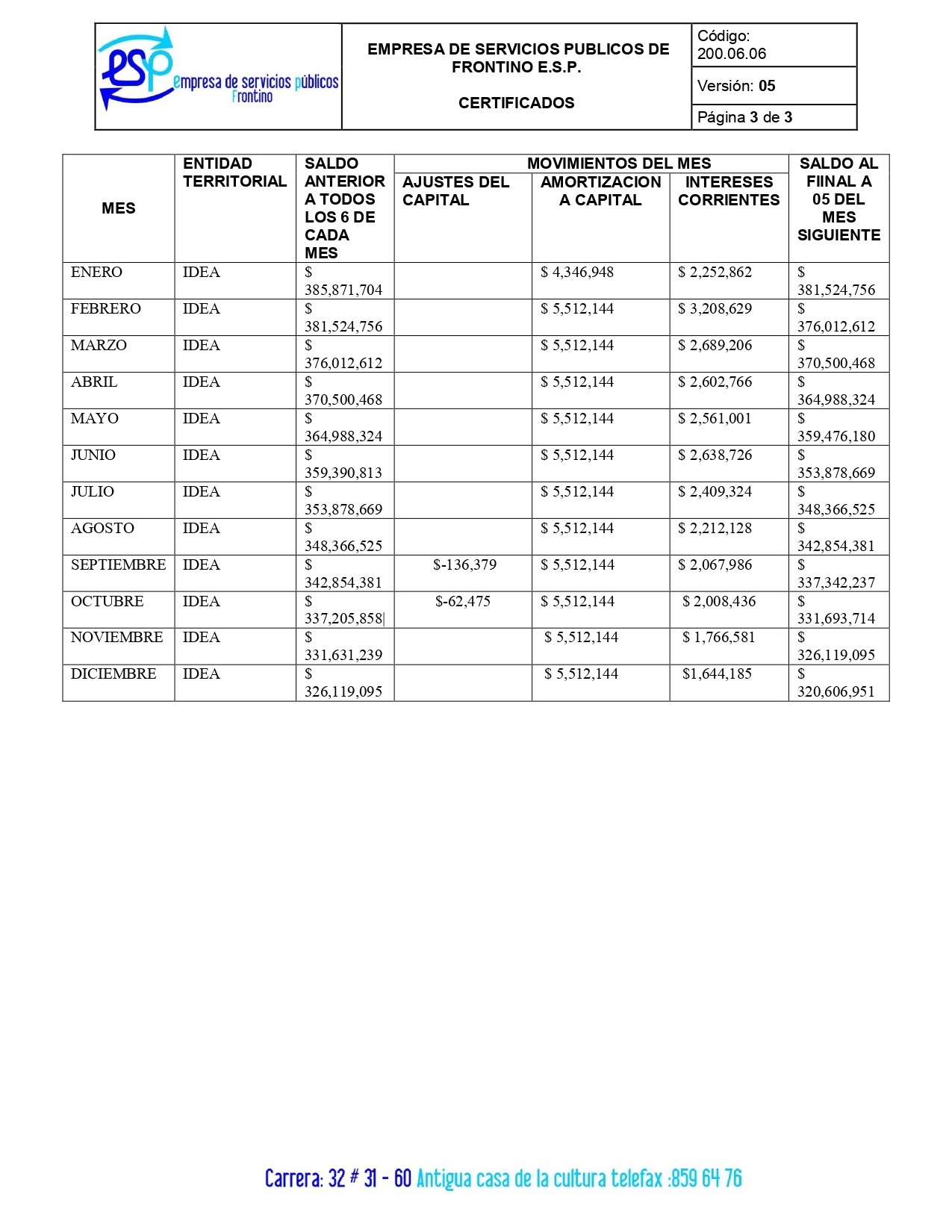 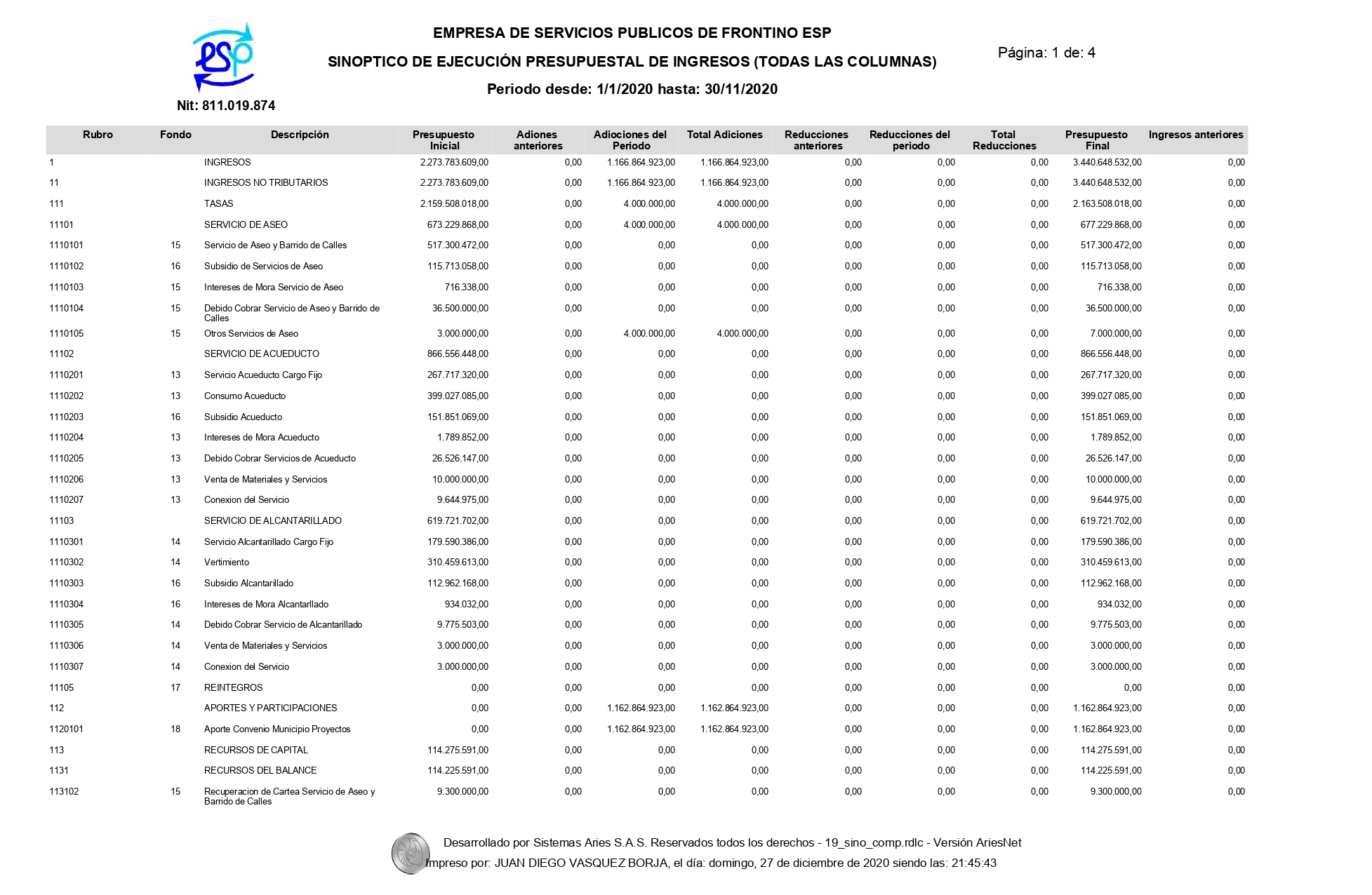 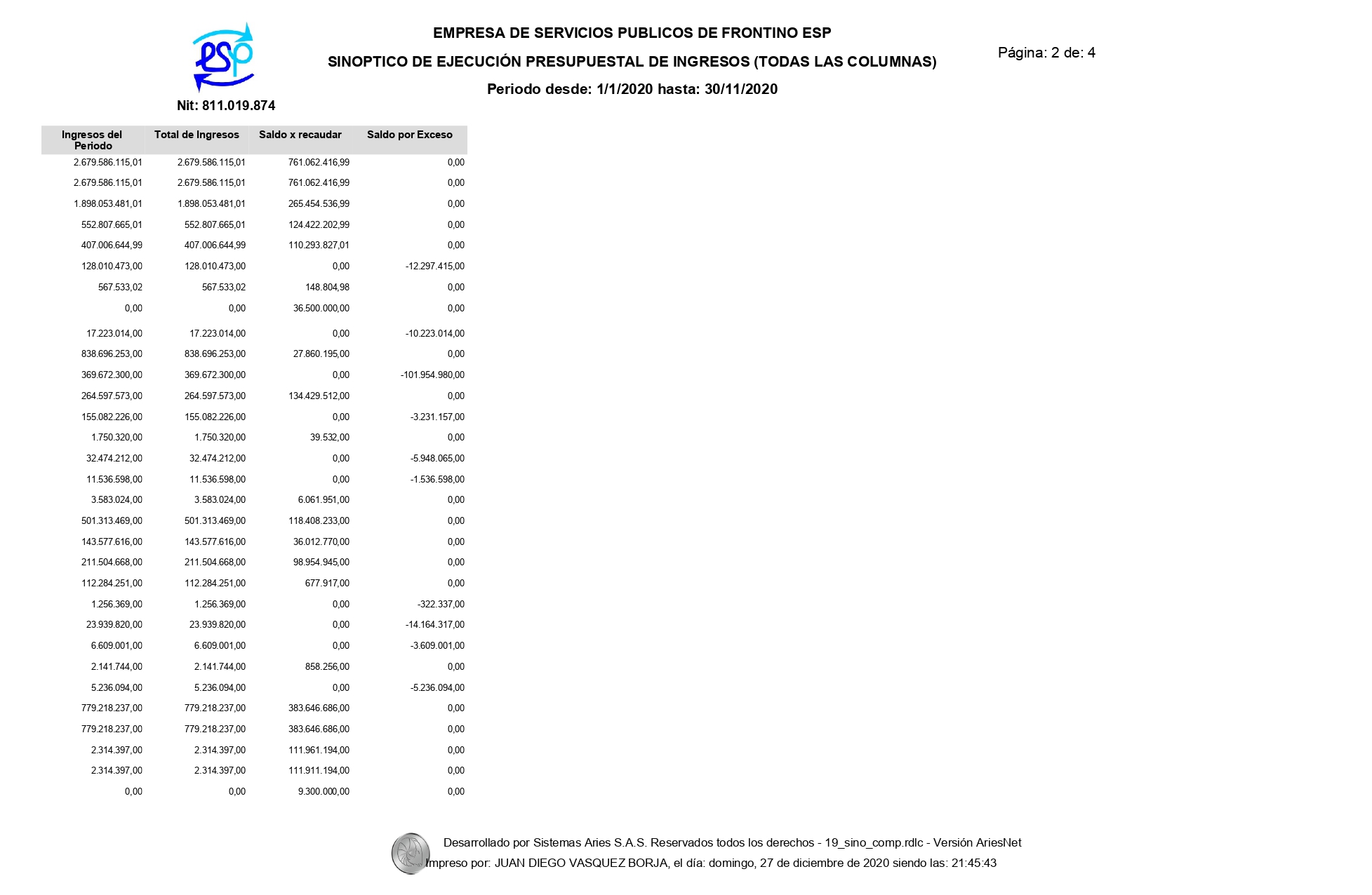 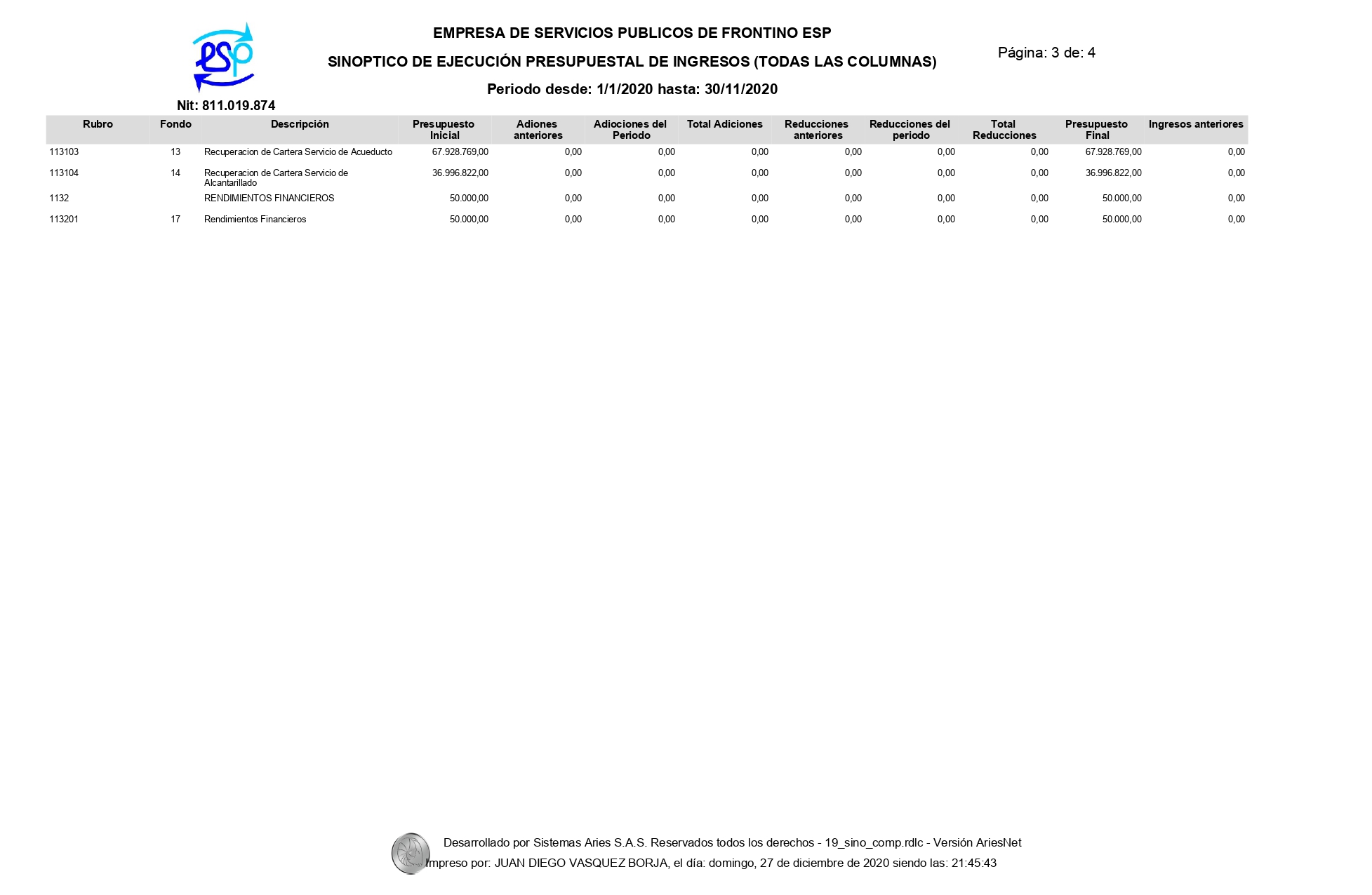 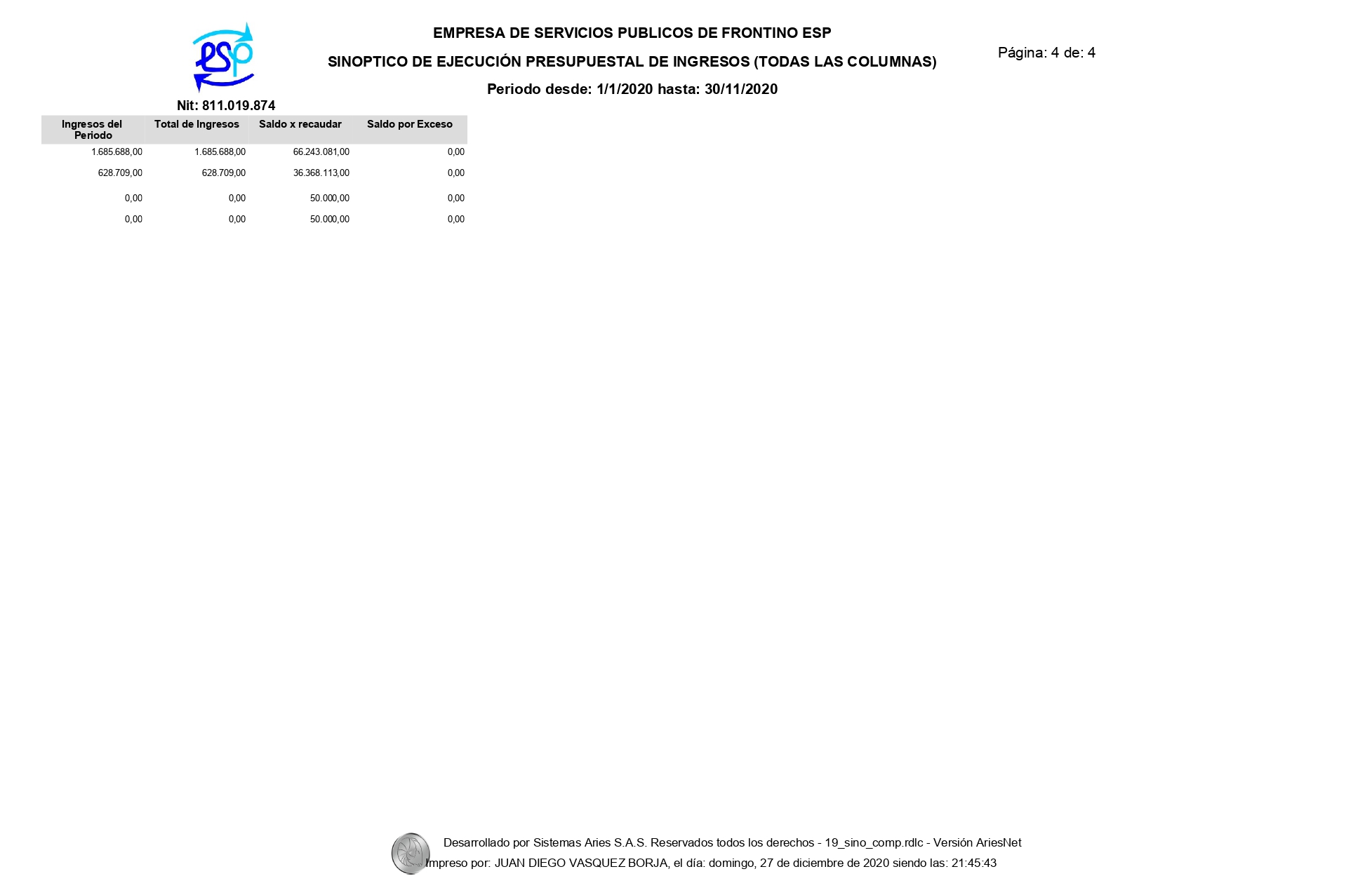 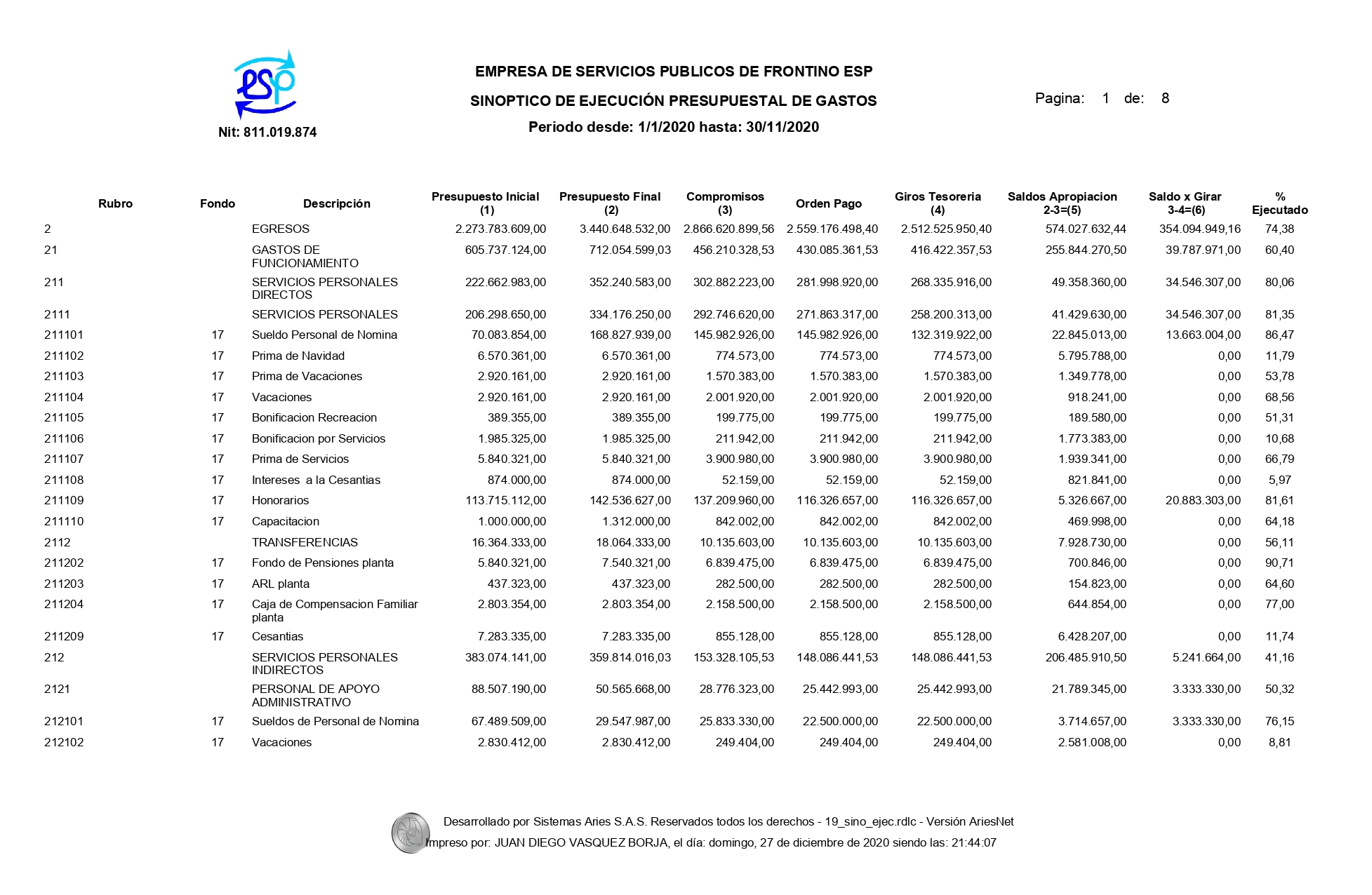 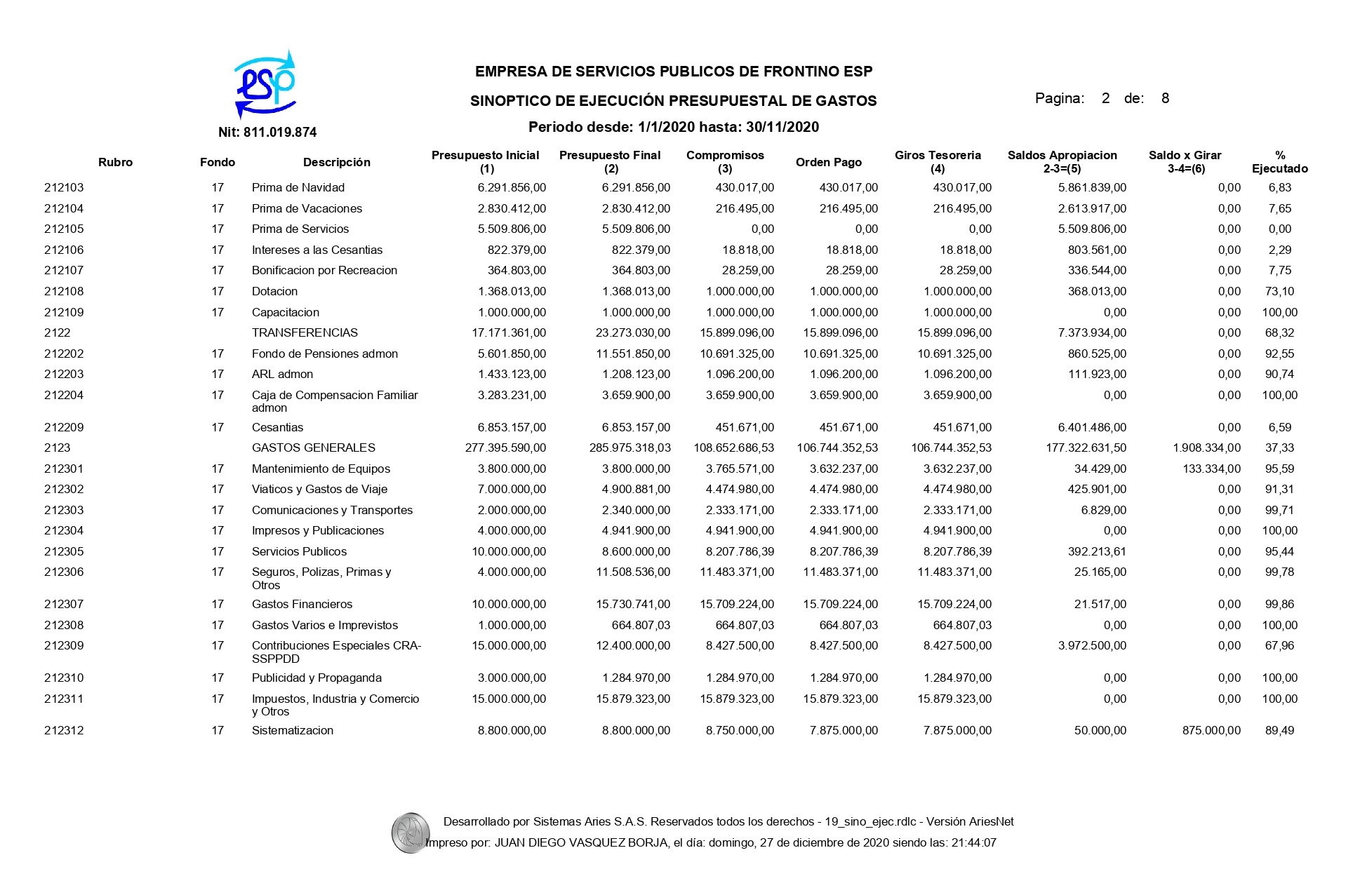 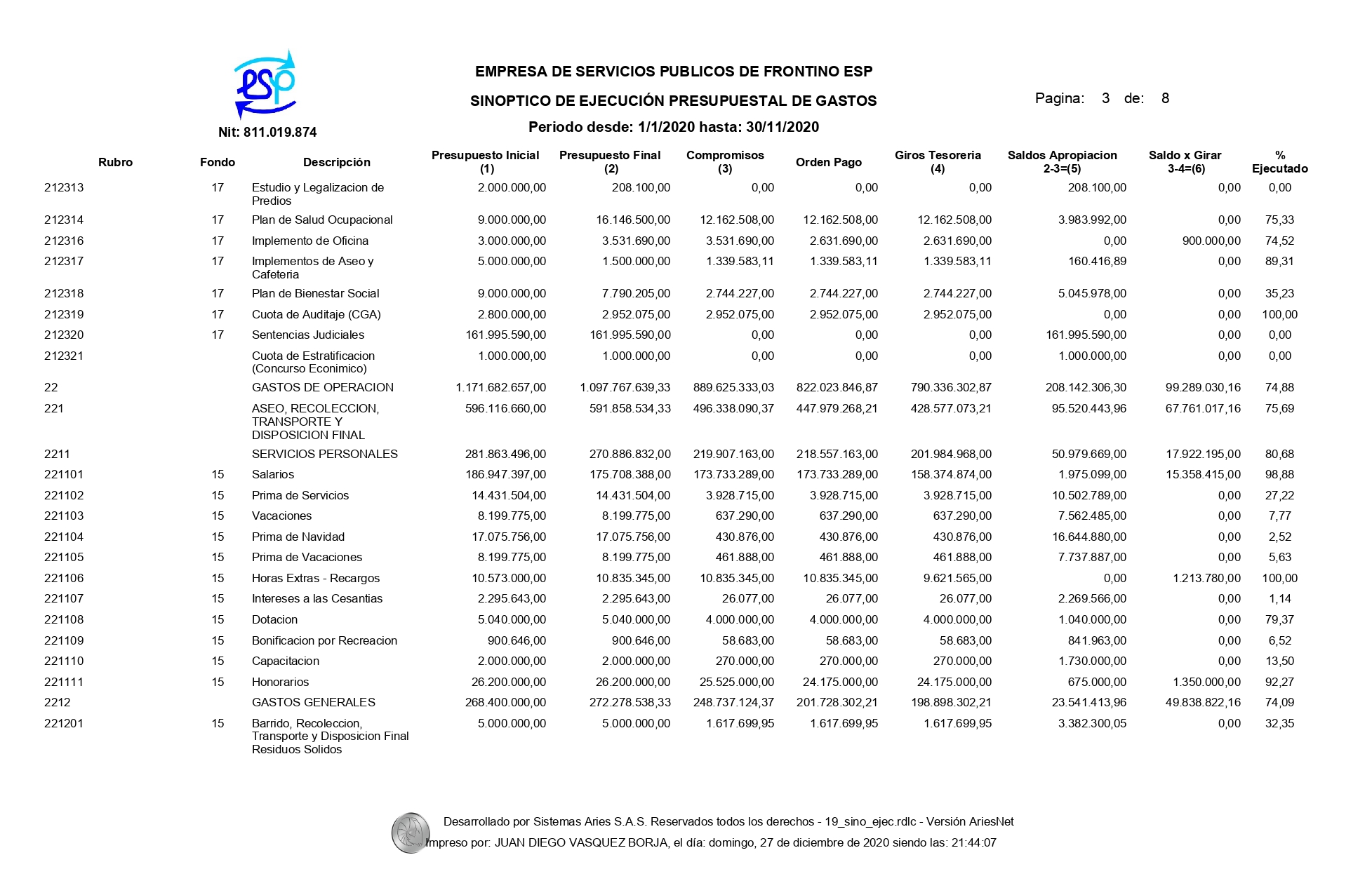 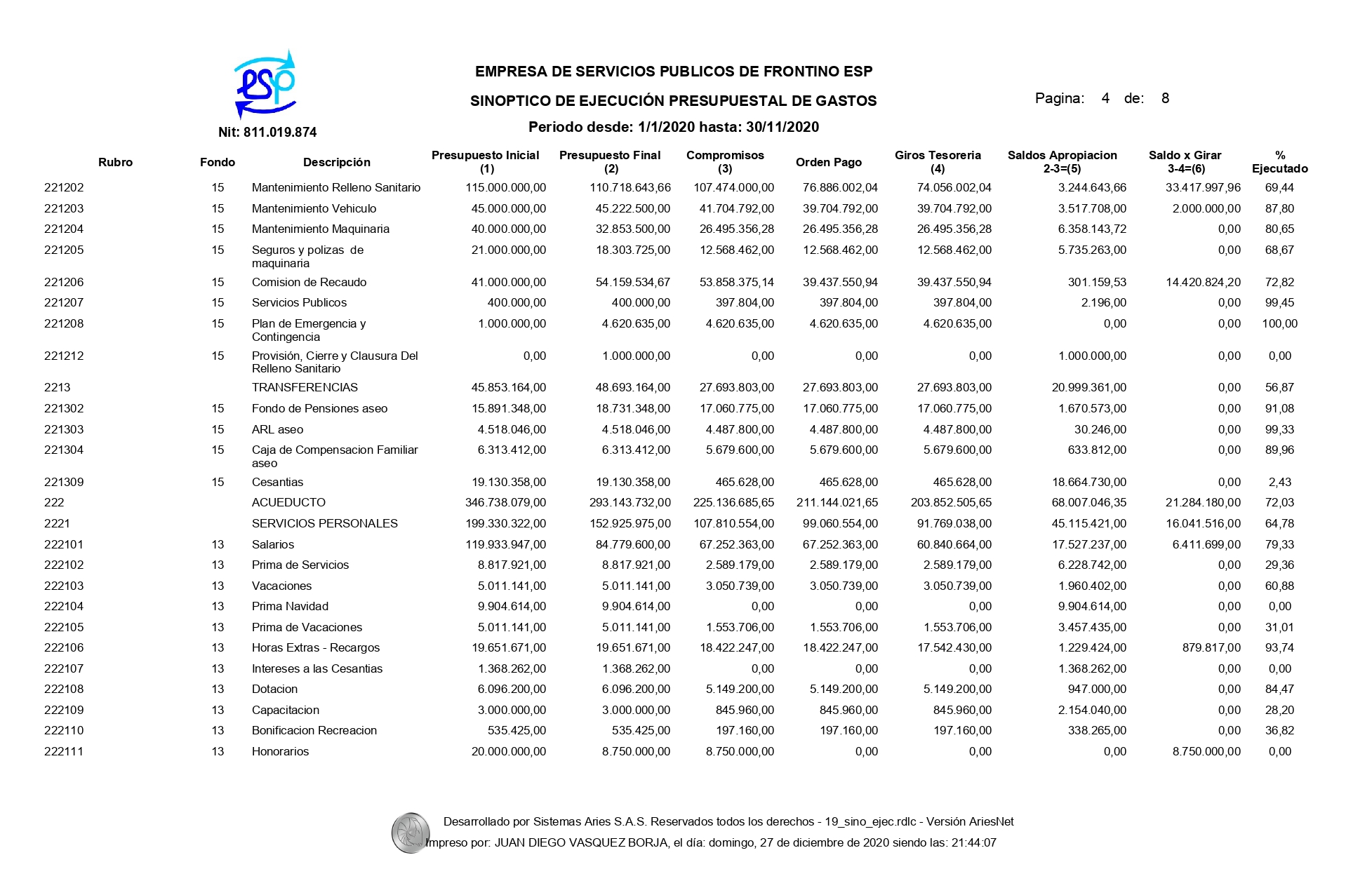 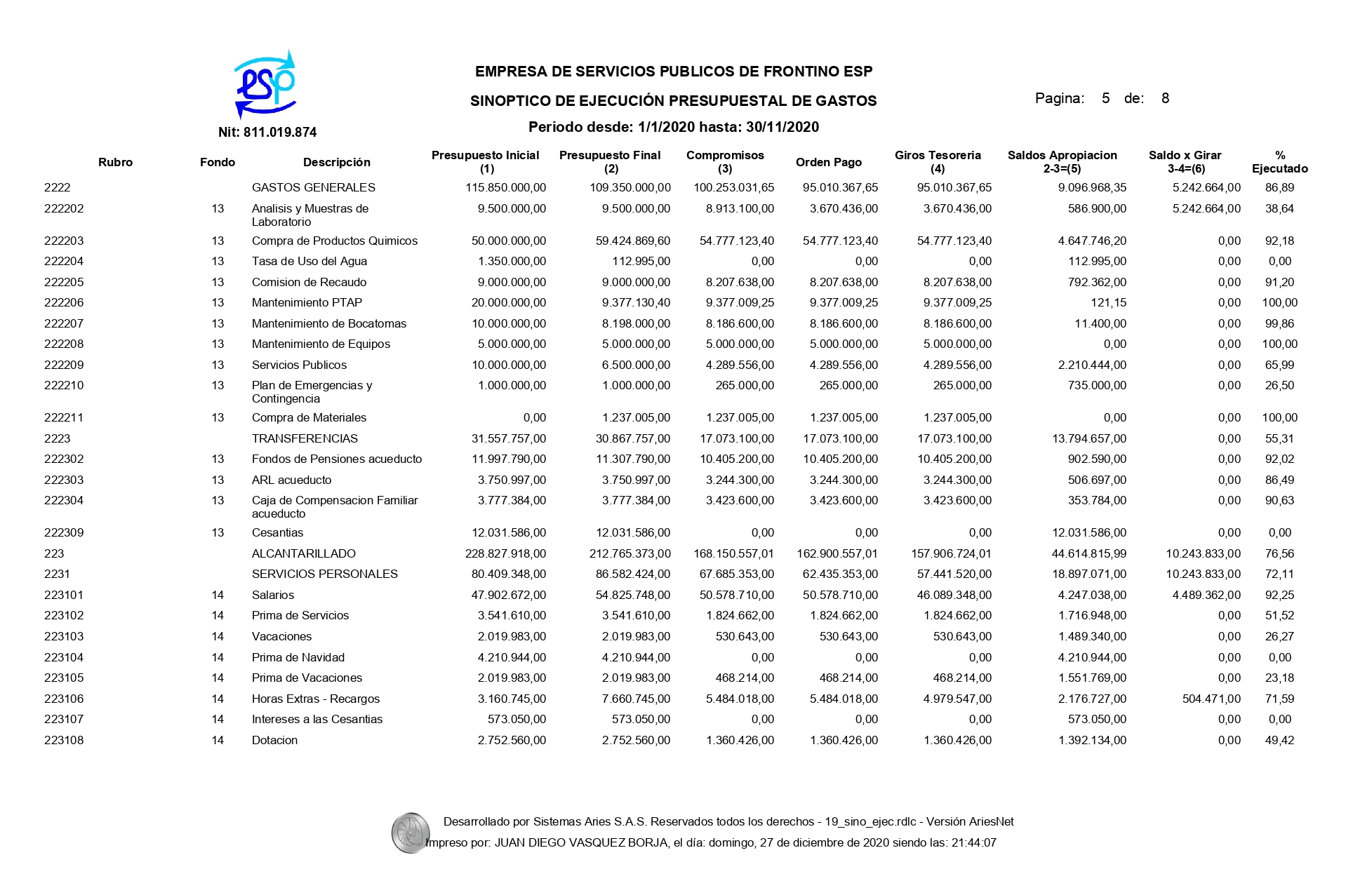 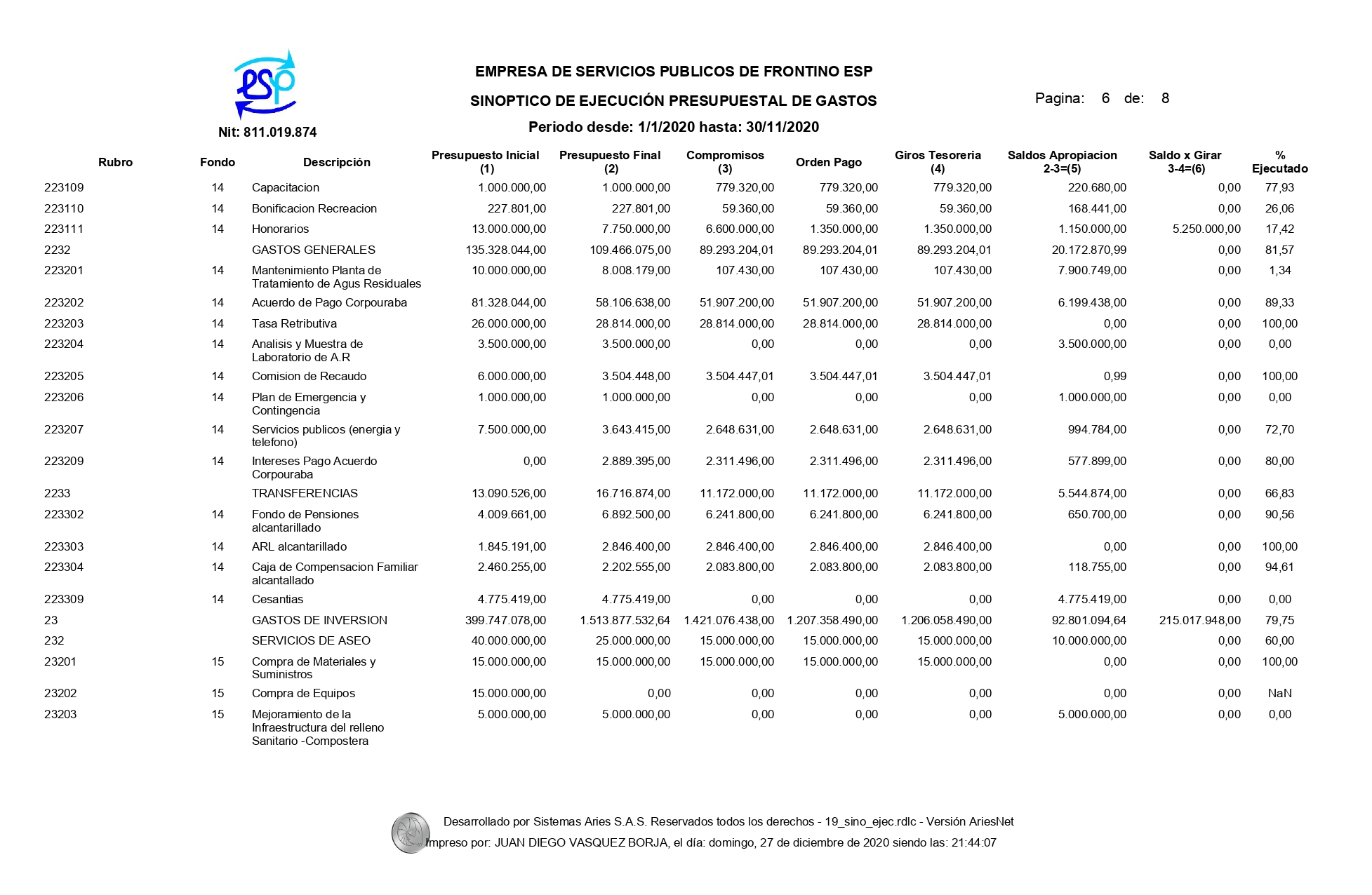 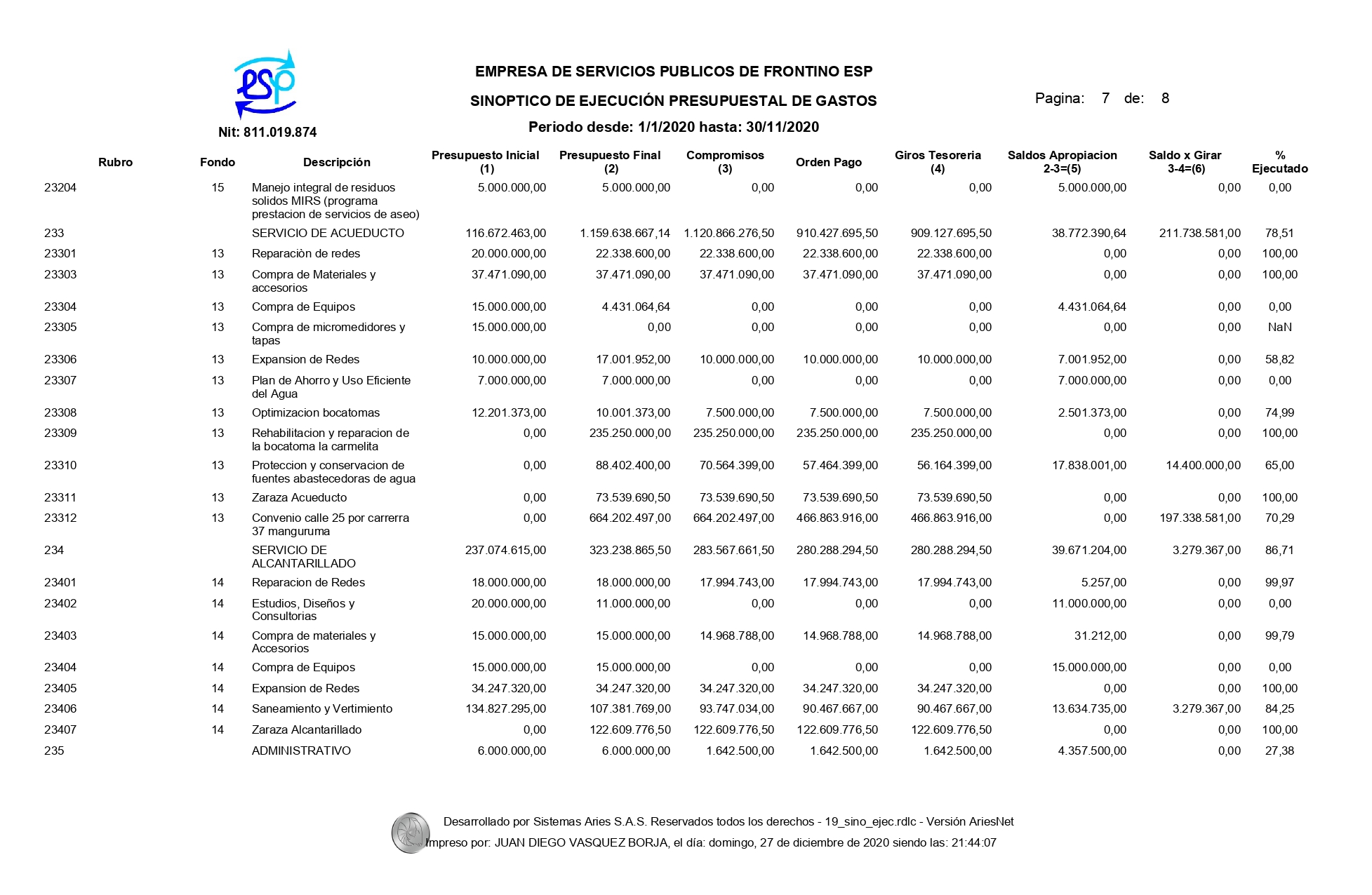 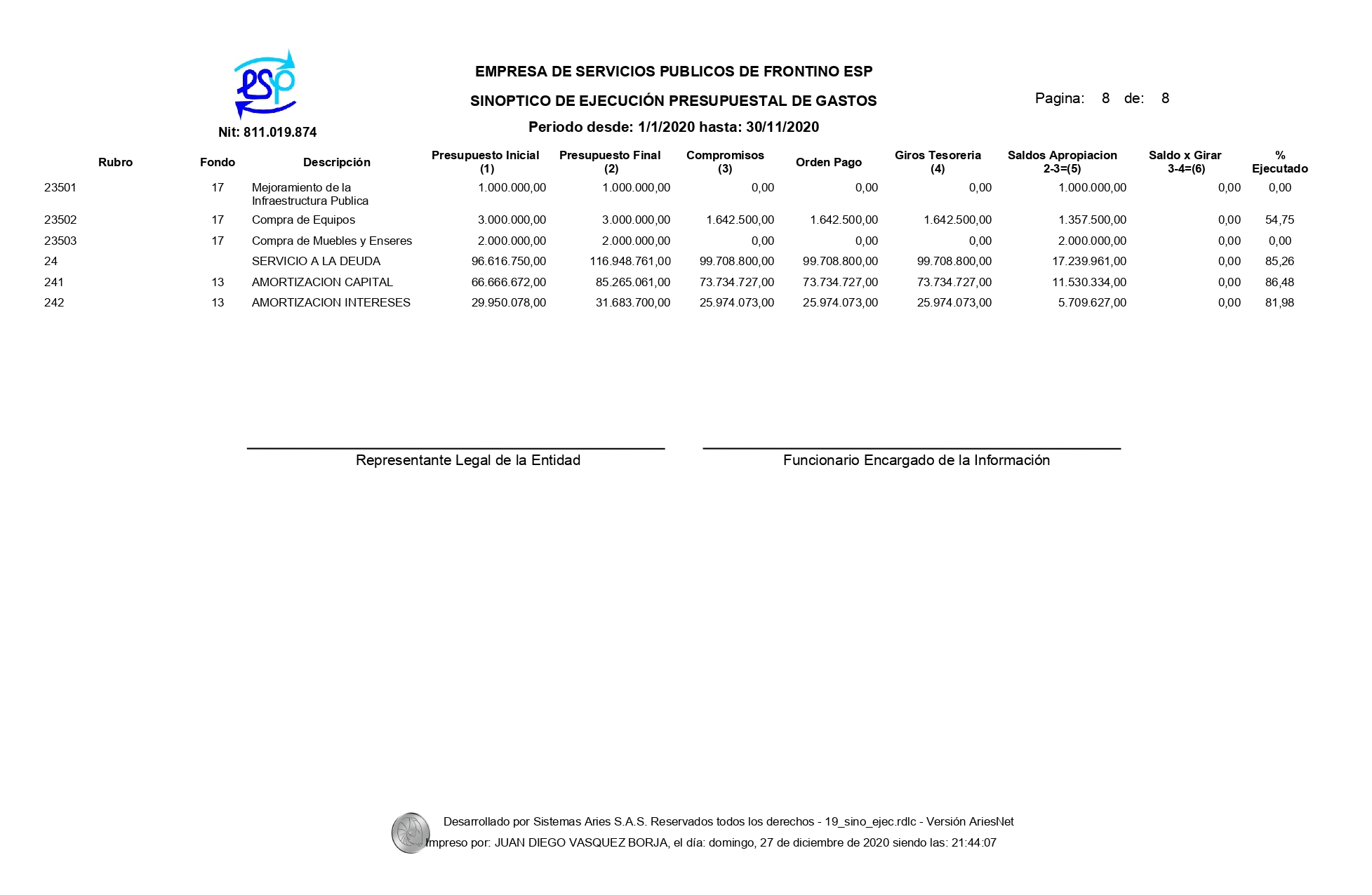 PLANTA DE PERSONAL
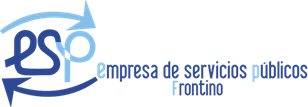 Contratos realizados
Dentro de la Tipología de contratos ejecutados durante la vigencia se obtiene la siguiente información:
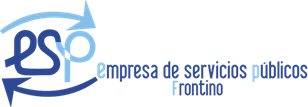 Contrato co-2020-02-001
CONTRATO CO- 2020-02-002
OBJETO 
REHABILITACIÓN Y REPARACIÓN DE LA BOCATOMA UBICADA EN LA QUEBRADA LA OBJETO 
REHABILITACIÓN Y REPARACIÓN DE LA BOCATOMA UBICADA EN LA QUEBRADA LA CARMELITA DEL MUNICIPIO DE FRONTINO-ANTIOQUIA
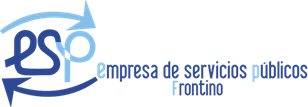 CONTRATO CO 2020-03-01
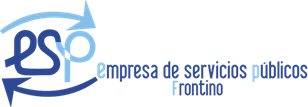 CONTRATO CO 2020-08-001
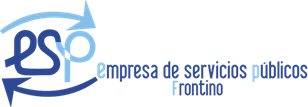 CONTRATO CO 2020-11-04
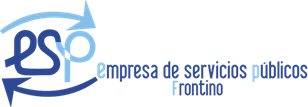 Procesos judiciales 2020
Durante la vigencia 2020, la Empresa de Servicios Públicos de Frontino solo fue notificada de un proceso en su contra:
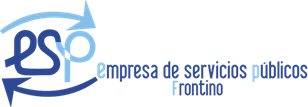